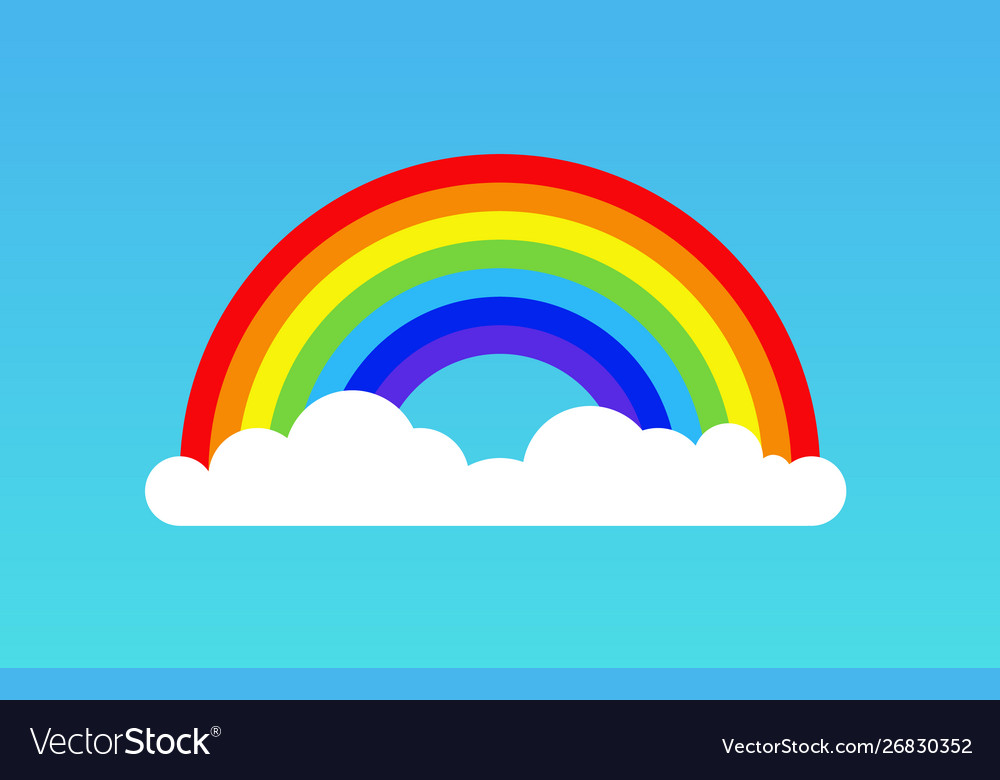 Зелений
Синій
Фіолетовий
Червоний
Жовтий
Помаранчевий
Блакитний